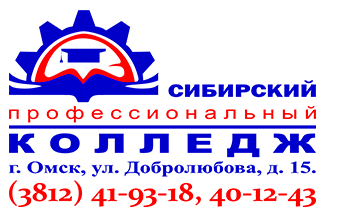 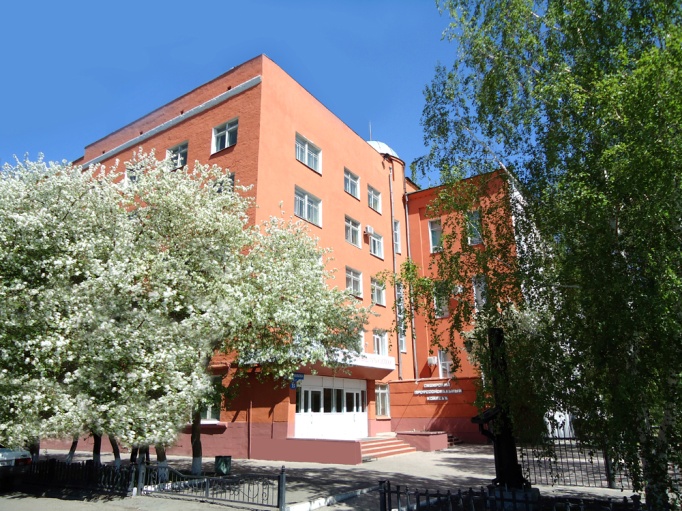 Разработка проекта объединения 
информационных систем филиалов 
БПОУ ОО «Сибирский профессиональный колледж»
Омск-2020
Выполнил: Дегтярев Михаил Владимирович
Научный руководитель: Чернобаева Гульнара Ефимовна
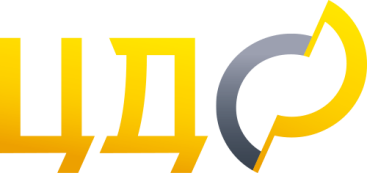 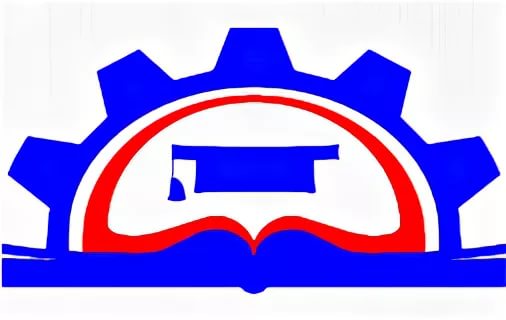 Анализ положения дел в отрасли
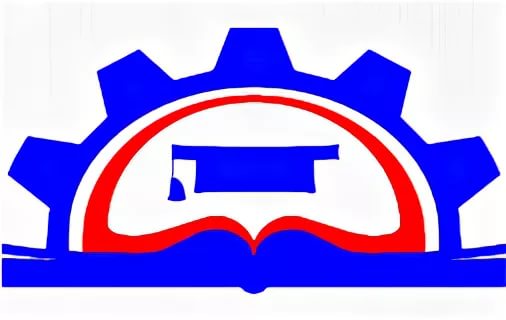 Цель проекта:
объединенная информационная система филиалов 
БПОУ ОО «СПК»
2й корпус 
удаленность 800м
УФ СПК удаленность 66км
Главный корпус
БПОУ ОО СПК
ЧФ СПК
удаленность 145км
СФ СПК удаленность 50км
ТФ СПК
удаленность 58км
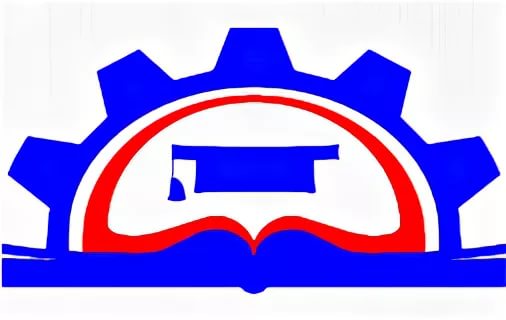 Технологическая структура системы
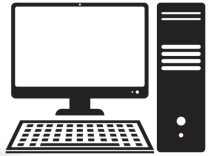 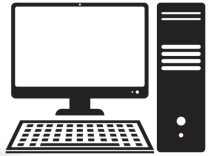 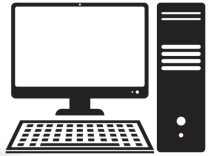 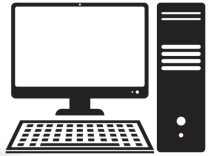 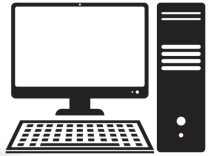 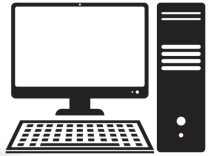 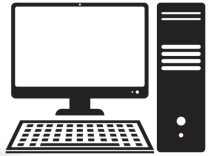 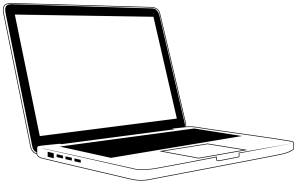 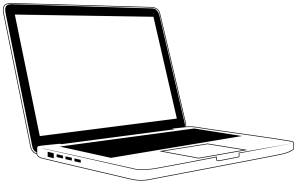 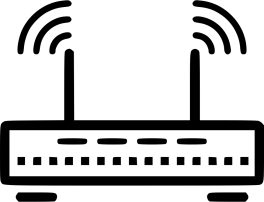 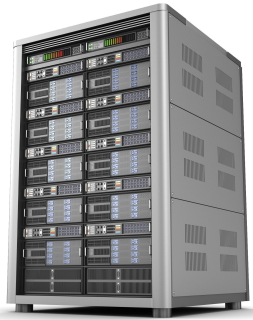 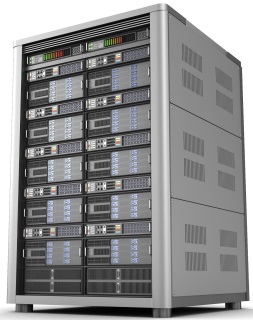 Интернет провайдер
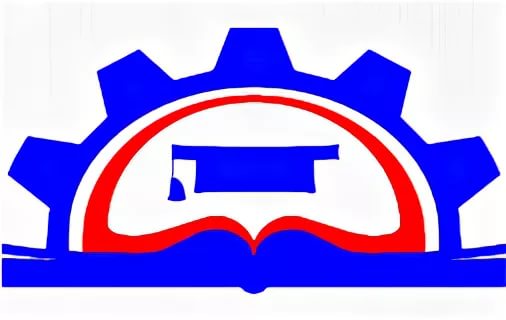 Календарный план работ
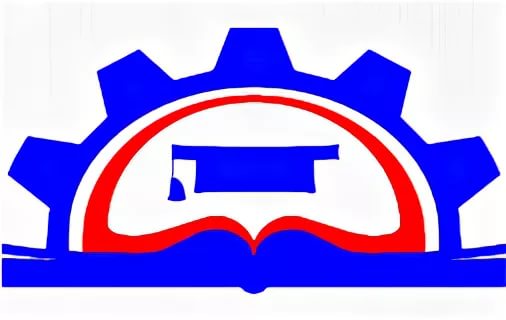 План управления рисками
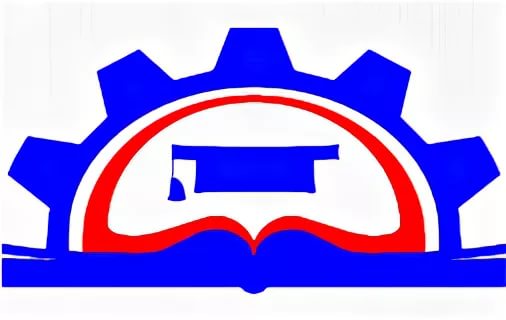 Сводный сметный расчет
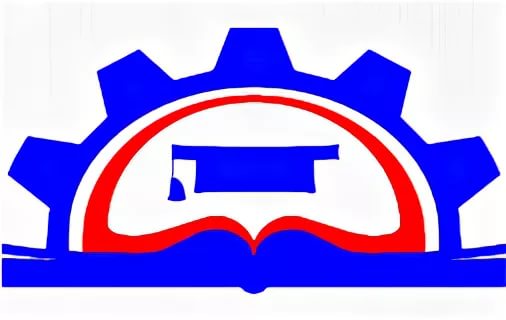 Финансовый план проекта
Эффективность проекта
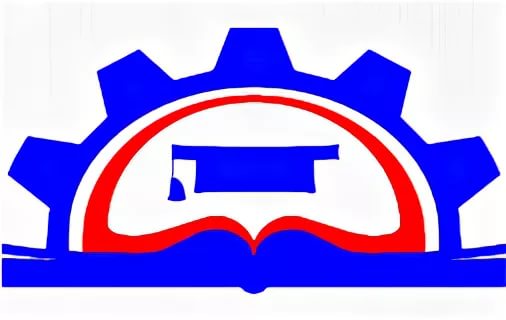